Qari mill-Ktieb tal-
Profeta Iżaija
Iż 11 1-10
Għad toħroġ fergħa 
miz-zokk ta’ Ġesse, għad tinbet rimja minn għeruqu: fuqu jistrieħ l-ispirtu 
tal-Mulej, l-ispirtu tal-għerf
u d-dehen, l-ispirtu 
tal-għaqal u l-qawwa, 
l-ispirtu tal-għerf u l-biża’ tal-Mulej, u l-għaxqa tiegħu fil-biża’ tal-Mulej.
Ma jiġġudikax skont ma jidher fl-għajnejn, u ma jagħtix sentenza skont ma
jisma’, iżda jiġġudika 
l-imsejknin skont
il-ġustizzja, u jagħti
sentenza skond is-sewwa lill-fqajrin tal-art. Isawwat il-kiefra bix-xettru ta’ fommu, u b’nifs xufftejh
jolqot lill-ħazin. Il-ħziem ta’ ġenbejh tkun il-ġustizzja, u l-fedeltà l-ħziem ta’ qaddu. Il-lupu jibda jgħix 
mal-ħaruf, il-leopard
mal-gidi, u jirgħu flimkien
l-għogol u ferħ l-iljun, daqsxejn ta’ tfajjel isuqhom. 
Il-baqra u l-ors jirgħu flimkien, u l-frieħ tagħhom
flimkien jistrieħu.
L-iljun bħall-gendus jiekol 
it-tiben. It-tarbija tal-ħalib titliegħeb fil-ħofra tas-serp; u t-tifel miftum idaħħal idu
fil-bejta tal-lifgħa. Ma jagħmlux aktar deni
u anqas ħsara fuq 
il-muntanja qaddisa kollha tiegħi, għax mimlija hi
l-art bl-għarfien tal-Mulej 
bħalma l-baħar hu miksi 
bl-ilmijiet. Imbagħad jiġri f’dak il-jum li l-għerq ta’ Ġesse jieqaf bħala sinjal
għall-popli. 
Lilu jfittxu l-ġnus, 
u l-għamara tiegħu tkun imsebbħa.
Il-Kelma tal-Mulej
R:/ Irroddu ħajr lil Alla
Salm Responsorjali
R:/  Tħaddar f’jiemu 
l-ġustizzja, u s-sliem għal dejjem ta’ dejjem
O Alla, agħti lis-sultan 
il-ħaqq tiegħek, 
il-ġustizzja tiegħek lil bin 
is-sultan,
biex jiġġudika l-poplu 
tiegħek bil-ġustizzja, 
u bil-ħaqq l-imsejknin tiegħek.
R:/  Tħaddar f’jiemu 
l-ġustizzja, u s-sliem għal dejjem ta’ dejjem
Tħaddar f’jiemu 
l-ġustizzja 
u s-sliem kotran sa ma jintemm il-qamar.
Isaltan minn baħar sa baħar, 
u mix-xmara sa truf l-art.
R:/  Tħaddar f’jiemu 
l-ġustizzja, u s-sliem għal dejjem ta’ dejjem
Għax hu jeħles lill-fqir 
li jsejjaħlu, 
u lill-imsejken li m’ghandux min jgħinu.
Iħenn għad-dgħajjef u 
għall-fqajjar; 
il-ħajja tal-fqajrin isalva.
R:/  Tħaddar f’jiemu 
l-ġustizzja, u s-sliem għal dejjem ta’ dejjem
Ismu jibqa’ jissemma 
għal dejjem; 
idum ismu sakemm iddum 
ix-xemx!
Bih jitbierku l-ġnus 
kollha tal-art; 
il-popli kollha jsejħulu 
hieni.
R:/  Tħaddar f’jiemu 
l-ġustizzja, u s-sliem għal dejjem ta’ dejjem
Hallelujah, Hallelujah
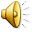 Ejja, Mulej, 
bil-qawwa kbira tiegħek, dawwal għajnejn 
il-qaddejja tiegħek.
Hallelujah, Hallelujah
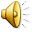 Qari mill-Evanġelju skont San Luqa
Lq 10, 21-24
 R:/ Glorja lilek Mulej
F’dak iż-żmien, Ġesù, tqanqal bil-ferħ mill-Ispirtu s-Santu u qal:
“Infaħħrek, Missier, 
Sid is-sema u l-art, 
għax int dawn il-ħwejjeġ ħbejthom lil min għandu
 l-għerf u d-dehen
u wrejthom liċ-ċkejknin. 
Iva, Missier, għax lilek 
hekk għoġbok. Kollox 
kien mogħti lili minn Missieri,
u ħadd ma jagħraf min hu l-Iben ħlief il-Missier, anqas min hu l-Missier ħlief l-Iben u dak li lilu 
l-Iben irid jgħarrafhulu.”
Imbagħad dar lejn 
id-dixxipli u qal lilhom weħidhom:
“Henjin l-għajnejn li
jaraw dak li qegħdin 
taraw intom. Għax kif
ngħidilkom jien, ħafna profeti u slaten riedu jaraw
dak li qegħdin taraw intom 
u ma rawhx, u jisimgħu 
dak li qegħdin tisimgħu intom u ma semgħuhx.
Il-Kelma tal-Mulej
R:/ Tifħir lilek Kristu